SRCE
KAJ JE SRCE?
Votla mišica, ki neprestano poganja kri po žilah
Nalogo opravlja že pred rojstvom vse do smrti
Leži v prsnem košu pod prsnico 
Ovija ga dvojna mrena-OSRČNIK
Deluje brez naše volje in zavesti
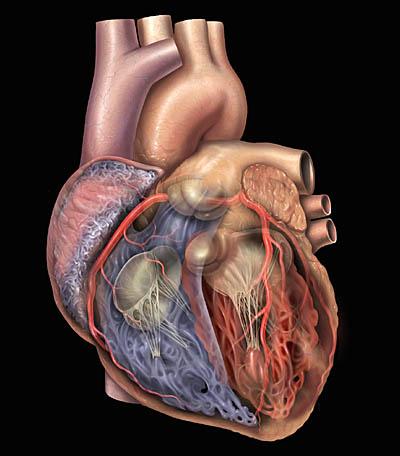 ZGRADBA SRCA
S srčnim pretinom je razdeljeno v levo in desno polovico
Iz 4 votlin: 
Zgornja votlina-PREDDVOR (atrij)
Spodnja votlina-PREKAT (vetrikel)
Dve črpalki:
Leva pošilja kri polno kisika po telesu in se vrača skozi desno
DELOVANJE SRCA
Stisneta se preddvora in potisneta kri v prekata
Ko se stisneta prekata, vstopi kri v žile
V levi polovici je vedno kri, ki ima mnogo kisika in je svetlo rdeča - to je ARTEIJSKA KRI
V desni polovici pa je temnejša kri, ker je v njej manj kisika, in več ogljikovega dioksida - to je VENSKA KRI
UTRIPANJE SRCA IN PRITISK
Odrasli človek-60-80 krat v minuti
Št. utripov odvisno, koliko krvi potrebuje organ
Dojenčkov pulz je 120-140 krat v minuti
Št. utripov je odvisno od starosti, zunanje temperature, razburjenja, dela itd.
Krvni tlak-je pritisk ko srce porine kri v žile, pritisne kri na stene žil. Ker so stene žil elastične, se temu pritisku upirajo
LIMFA
Brezbarvna tekočina 
V njej so hranilne snovi, limfociti, produkti presnove, bakterije, odmrle celice
Obliva celice ter jim oddaja hrano in kisik, od njih sprejema razkroje
zbira v limfnih žilicah, ki se stekajo v vedno večje limfne žleze in se zlivajo v vene, ki vodijo proti srcu
 Tako se limfa spet vrača v kri
BEZGAVKE
Ovalni ali fižolast različno veliki limfni vozli
Iz vezivnega tkiva
Gradi jo limfno tkivo s številnimi votlinicami
Naloga: da prečistijo limfo
zadržujejo in uničujejo mikrobe
So po celem telesu npr. pod čeljustjo, v pazduhi in dimljah
Otečejo takrat kadar je povečana potreba po limfocitih
VRANICA
Podolgovat dobro prekrvavljen organ
Leži na levi strani trebušne votline
jezičaste oblike 
Zgrajena je podobno kot bezgavke 
V njej nastajajo levkociti, v zarodku pa tudi eritrociti 
Vanjo prehajajo iz krvi odmrli eritrociti in se v njej razkrajajo
BOLEZNI SRCA
Srčni infarkt 

Angina pectoris

Srčno popuščanje
SRČNI INFARKT
odmrtje dela srčne mišice, ki nastane zaradi zoženja ali celo zaprtja v eni od vej koronarnih arterij
Huda in stalna bolečina v prsnem košu
Dejavniki: starost, nezdrava prehrana, pretirana telesna teža, alkohol, premalo gibanja…
V SLO prizadene 2000 ljudi
I
N
F
A
R
K
T
ANGINA PECTORIS
je znak bolezni koronarnih arterij oziroma motene prekrvitve srčne mišice 
Znak angine pectoris: Tiščanje za prsnico, pritisk v prsnem košu, občutek teže in stiskanje v prsih, bolečina, pomanjkanje sape, občutek dušenja…
Bolečina nastane zaradi nezadostne prekrvitve srčne mišice
VZROKI ZA POJAV:
Telesni napor - hoja navkreber, po stopnicah
čustva - jeza, razburjenje in nemir
Prevelik obrok hrane- to zahteva nekajurno povečanje dela srca za 20%
Hitre temperaturne spremembe okolja
Razburljivi filmi ali tekme na TV
Sanje, še posebej če so moreče oziroma strašne
Spolni odnos, še posebej, če so odnosi redki ali izvenzakonski
SRČNO POPUŠČANJE
nastopi, ko srce več ni sposobno načrpati dovoljšnje količine krvi, da bi z njo oskrbelo celoten organizem
Vzroki: alkohol, kajenje, borelioza, srčni infarkti, bolezni srčnih zaklopk, starost
Glavni znak: zmanjšan pretok krvi po telesu
Motenje srčnega ritma